Calculating Costs, Revenues & Profits
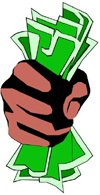 Learning Objectives
What are the definitions of costs, revenue and profit?

How do you calculate costs, revenue and profit?

Can I calculate costs, revenue and profit?
Costs
Costs are the money paid out by a business for the items it needs.

There are six different types of costs that you will need to know:-
Start up costs
Operating (running) costs
Fixed costs
Variable costs
Direct costs
Indirect costs
Start Up Costs
Are the costs incurred by a business before they start trading.

For example a new sandwich shop will have to spend money on:-
New signage
A till
A fridge
Task
Jason is starting a gardening business. He and an assistant will travel to customers’ houses and mow their lawns and look after their gardens.

Give two examples of start-up costs Jason might have.
Task
Complete the start-up costs worksheet – easy version.
[Speaker Notes: Btec workbook]
Operating (running) Costs
Are the expenses a business has in its day-to-day operations.

Also known as overheads.

For example a sandwich shop will have the operating costs of ingredients and electricity.
Task
Some of the costs for Jason’s gardening business are shown below. Decide whether each statement is a start-up cost or a running cost.

Buying a lawn mower
Purchasing a van
Paying wages to an assistant
Buying diesel for the van
Task
Sarah makes celebration cakes. 

Give two examples of running costs she might have.
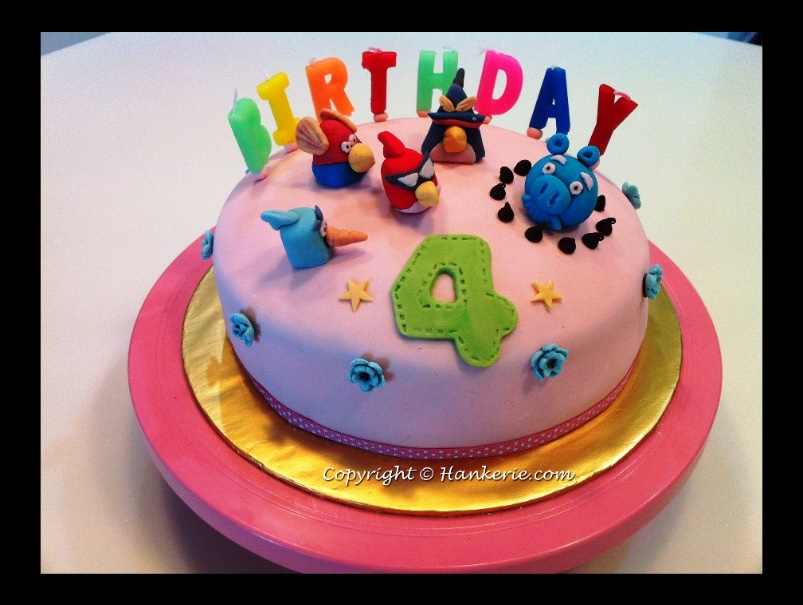 Task
Complete the operating costs worksheet – easy version.
[Speaker Notes: Btec Workbook]
Operating (running) costs can be divided by fixed and variable costs.

Fixed costs are often indirect costs.
Variable costs are often direct costs.
Fixed Costs
Fixed costs are any costs that do not vary directly with the level of output produced.

Fixed costs exist even if a business is not producing any goods or services.

Examples:-
Rent
Salaries
Utility Bills
Insurance
Internet Access
Consultant & Advisor Costs
Fixed Costs
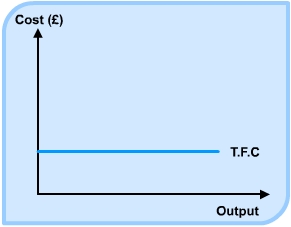 Variable Costs
Variable costs are those costs that vary directly with the level of output. The more you produce the higher the costs.


Examples:-
Raw Materials
Postage & Packaging
Wages 
Commission

If a manufacturer doubled output then these costs would double.
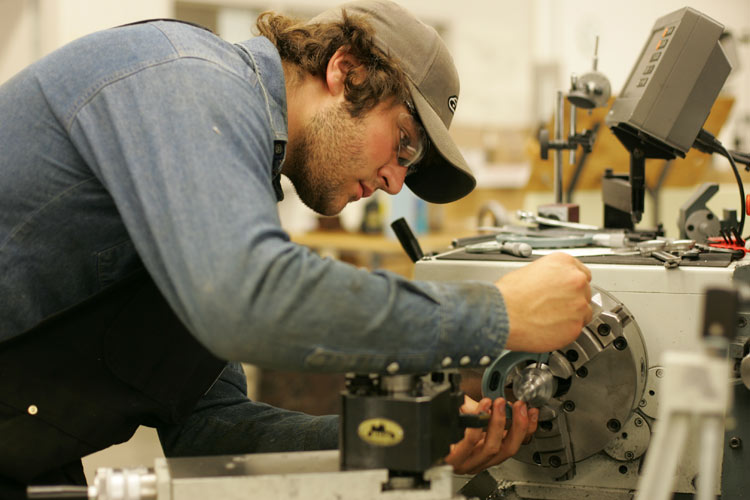 Variable Costs
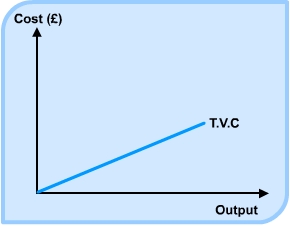 Task
Complete the fixed and variable costs worksheet – easy version.
[Speaker Notes: Btec Workbook]
Direct vs Indirect
A direct cost is directly related to output e.g. the cost of wood in a furniture factory.

An indirect cost is independent of output, for example the cost of staff uniforms.
Total Costs
These are when fixed costs are added to the variable costs.

TC = FC + VC

Sometimes you will need to work out the full amount of variable costs to do this you need the following calculation:-

		VC of 1 unit X number of units sold
Task
Complete the Calculating Total Costs worksheet – easy version.
[Speaker Notes: Btec Workbook]
Task
Complete the Calculating Costs Task Sheet
[Speaker Notes: GoL activity]
Starter
What is the formula for total costs?
What are fixed costs?
Give an example of a variable cost
Give an example of a start up cost
What are operating costs?
Calculate total costs if a business sells 3,000 units. The variable cost per unit is 50p. Fixed costs are £800.
What are Sales?
Various terms used:-
Sales
Revenues
Income
Turnover
Takings

Sales (Revenue) is the amount of money a business receives from selling its products.
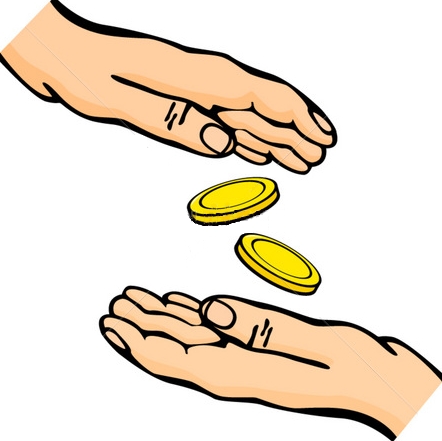 Sources of Revenue
Businesses can also receive revenue from other sources.


Name all the different ways a Pets at Home store receives revenue. Think about the products and services it sells!
Calculating Revenue
For example, if the toy producer sells 300,000 dolls at a price of £5 each:

Total Revenue = 300,000 X £5 = £1,500,000
A formula to remember:

Total Revenue = volume sold X average selling price
Task - Calculating Revenue
Calculating Sales - Answers
Task
Complete the Calculating Revenue worksheet – easy version.
[Speaker Notes: Btec Workbook]
Task
Complete the Calculating Revenue Task Sheet.
[Speaker Notes: GoL Activity]
Spot the Error & Correct
Total Costs = Fixed Costs X Variable Costs
Rent is an example of a variable cost
Petrol is not an example of an operating cost
If a business sells 5,000 units at £11 their revenue is: 5,000 / £11
Total variable costs is calculated by adding all the costs together
TC = £2,800 + (£9 x 250) = 5,050
Expenditure
Is the opposite of revenue.
It is all the money a business pays out i.e. costs.
Profit
Profit is the difference between revenue and costs.


This determines whether or not a business makes any profit.

For Example: 
	If the doll manufacturer produces and sells 300,000 dolls, they sell for £5, fixed costs are £400,000 and variable costs are £2 per unit then:

	Profit = 
	£5 x 300,000 – (£400,000 + (£2 x £300,000)) = £500,000
Profit = Total Revenue – Total Costs
Profit or Loss?!?!
Profit or Loss?!?!
Example
Gwen and John’s pasta restaurant charges £10 for three courses and an average of 800 customers per week. The variable costs are £4 per customer and the restaurant has fixed costs of £3,400 per week.

Calculate the profit
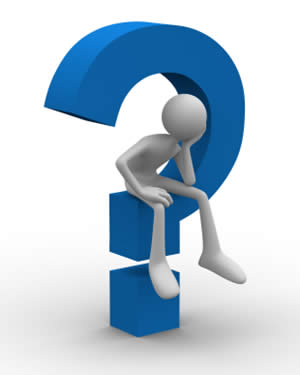 Answer
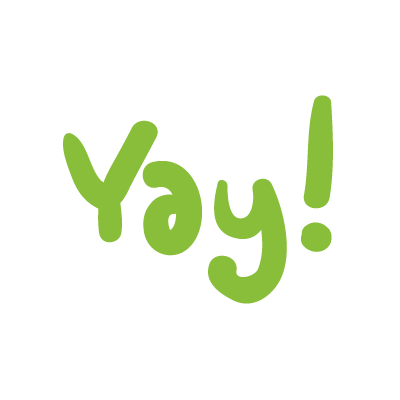 Calculate revenue:
	Price X No. of customers
	£10 X 800 = £8,000

Calculate total costs:
		Fixed costs + Total Variable Costs (No. of customers 
		X variable fixed costs per meal)
		£3,400 + (800 X £4 = £3,200) = £6,600

Calculate Profit:
		Total Revenue – Total Costs
		£8,000 – (£3,400 + £3,200) = £1,400 per week
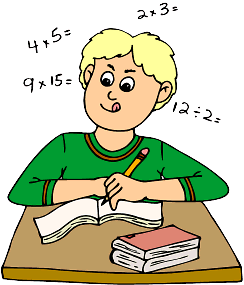 Questions
During the summer weeks, Devon Ice Cream has average sales of 4,000 units over the summer. Each ice cream sells for £1 and has a variable cost of 25p. Fixed costs are £800.

Calculate the total cost for the business in the summer weeks.

Calculate Devon Ice Cream’s profit from the summer.
Answer
Total Costs = Fixed Costs + Variable Costs
	Variable Costs = variable costs per unit x the number of units sold.
	
	VC = 25p x 4,000 units = £1,000
	TC = £800 + £1,000 = £1,800


Profit = Total Sales – Total Costs
	Total Sales = volume sold x average selling price 

	TS = 4,000 units x £1 = £4,000
	
	Total Sales – Total Costs = Profit
	£4,000 – £1,800 = £2,200
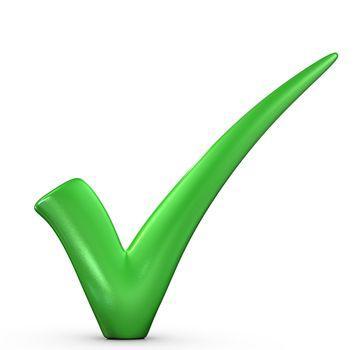 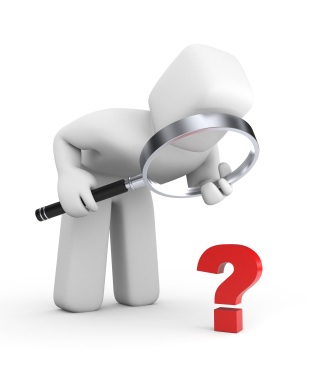 Questions
If a firm sells 200 widgets at £3.30 and 40 squidgets at £4, what will the firms total revenue be?

If each widget costs £1.20 to make, while each squidget costs £1.50, what are the total variable costs going to be?

If fixed costs are £300, what profit will the business make?
Answer
Total Sales = Volume Sold  X  Selling Price

Widgets = 200 x £3.30 = £660
Squidgets = 40 x £4 = £160

Total Sales = £660 + £160 
= £820
Answer to Part 2
Total Variable Costs = Variable Costs per Unit x Number of Units Sold

Widgets = 200 units x £1.20 = £240
Squidgets = 40 units x £1.50 = £60

Total Variable Costs = £240 + £60 
= £300
Answer to Part 3
Profit = Total Sales – Total Costs

Profit = £820 - £600 
= £220
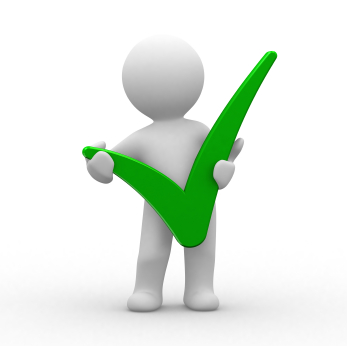 Question
BYQ Company has sales of 4,000 units a month, a price of £4, fixed costs of £9,000 and variable costs of a £1.

Calculate the business’ profit.
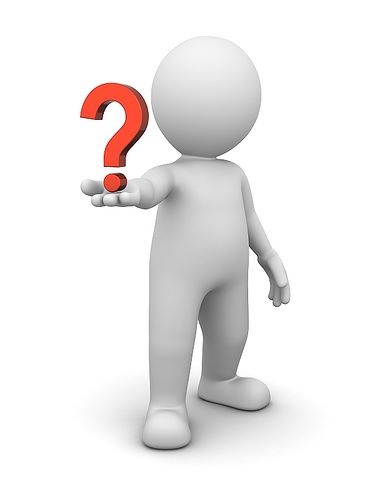 Answer
Total costs = Fixed costs + Variable costs

£9,000 + (4,000 x £1 = £4,000)
= £13,000
Total sales = volume sold x selling price

4,000 units x £4 
= £16,000
£16,000 - £13,000 = £3,000 (Profit)
Task
Complete the Calculating Profit worksheet – easy version.
[Speaker Notes: Btec Workbook]
Task
Complete the Calculating Profit Task Sheet
[Speaker Notes: GoL Acitivity]
Task
Complete the Costs, Revenue, Profit Quiz

Complete the Costs, Revenue, Profit MCQs

Complete the Tricky Costs, Revenue, Profit task sheet.
[Speaker Notes: GoL Acitivity]